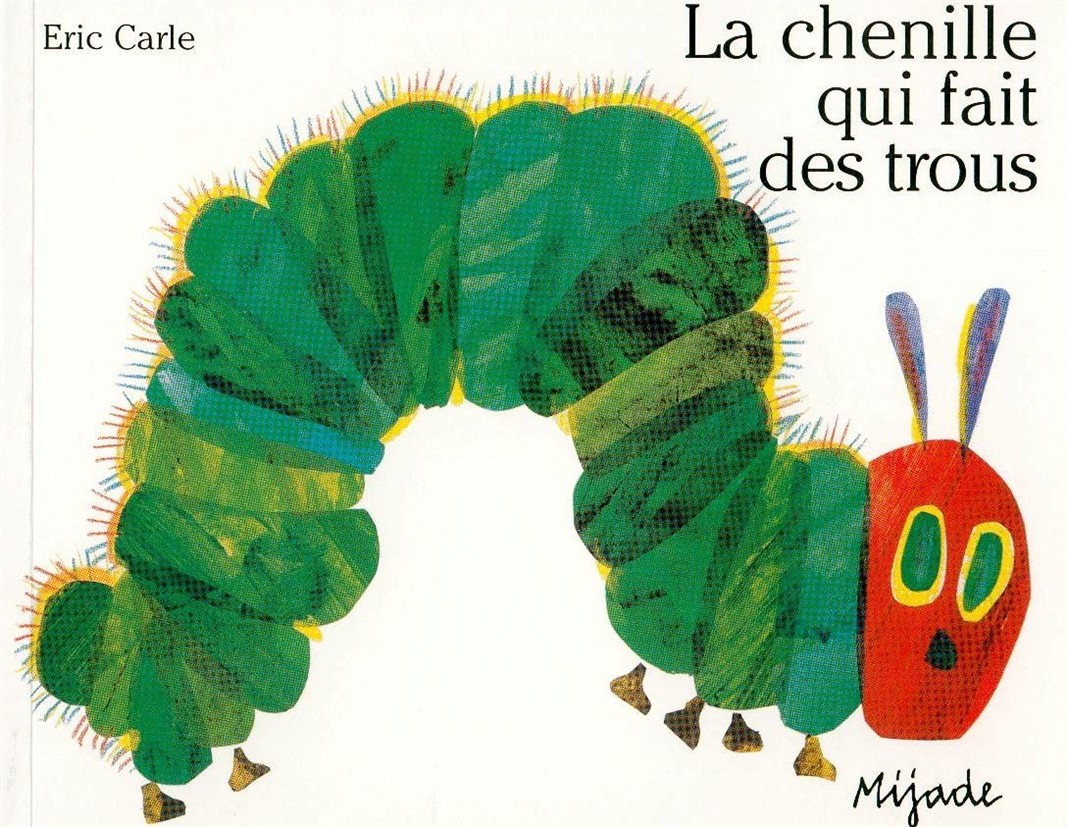 Je suis un petit œuf sur une feuille.
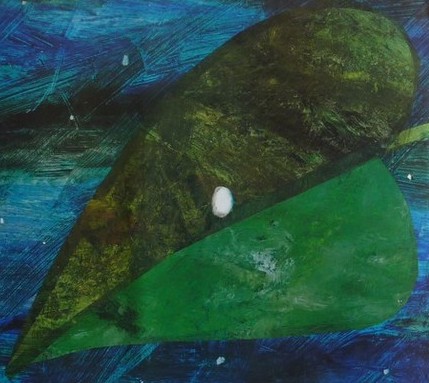 Aujourd’hui c’est dimanche.
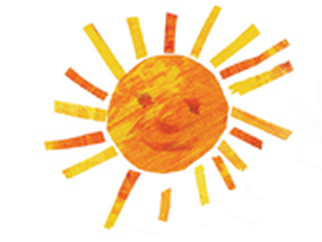 Il y a du soleil et il fait chaud.
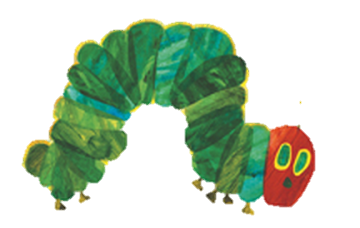 Je suis une petite chenille.
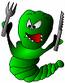 J’AI FAIM!
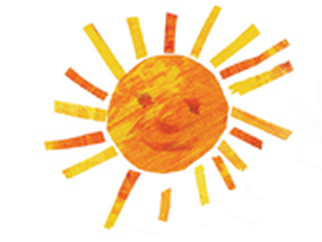 Aujourd’hui c’est lundi.
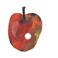 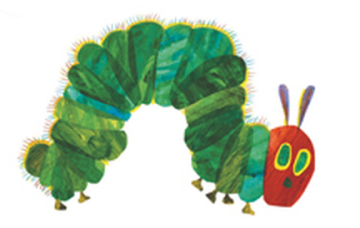 une pomme.
Je mange
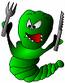 Mais J’AI encore FAIM!
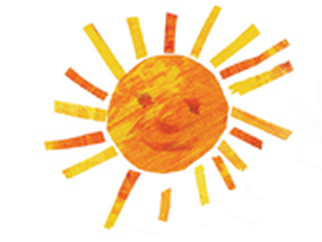 Aujourd’hui c’est mardi.
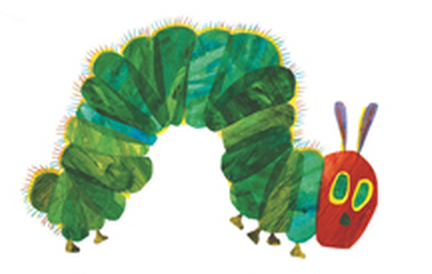 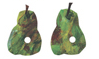 deux poires.
Je mange
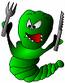 Mais J’AI encore FAIM!
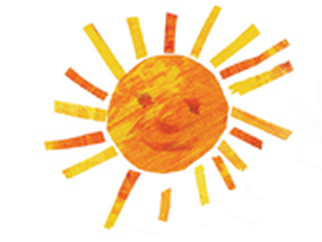 Aujourd’hui c’est mercredi.
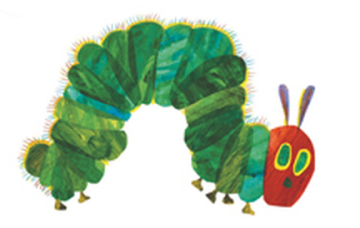 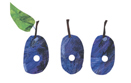 trois prunes.
Je mange
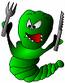 Mais J’AI encore FAIM!
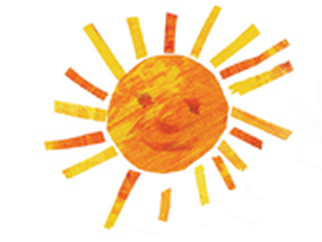 Aujourd’hui c’est jeudi.
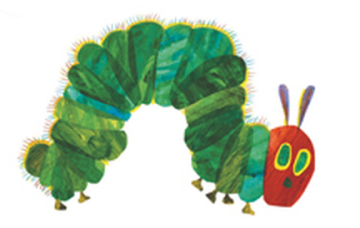 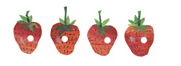 Je mange
quatre fraises.
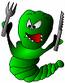 Mais J’AI encore FAIM!
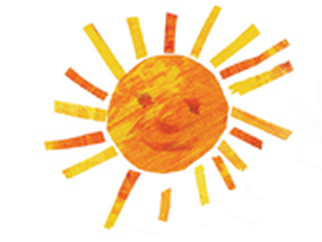 Aujourd’hui c’est vendredi.
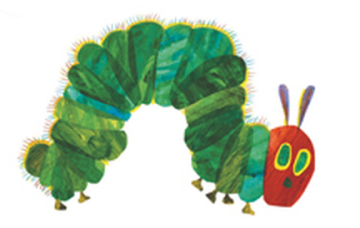 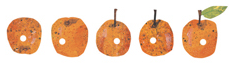 Je mange
cinq oranges.
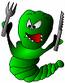 Mais J’AI encore FAIM!
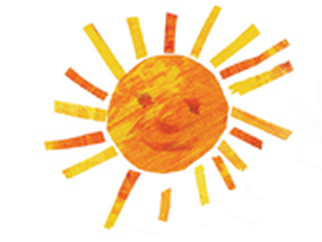 Aujourd’hui c’est samedi.
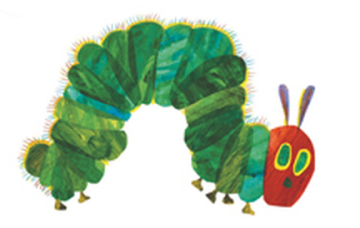 Je mange…
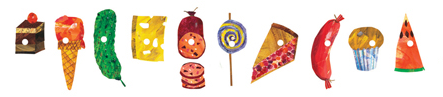 du gateau au chocolat,
une sucette,
une glace,
de la tarte à la cerise,
un cornichon,
une saucisse,
du fromage,
un cupcake,
et de la pastèque!
du salami,
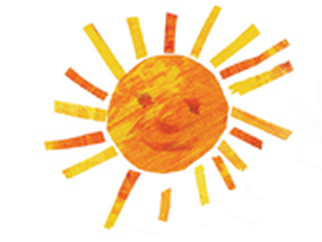 Ça va petite chenille?
Non, ça ne va pas…
      J’ai mal au ventre.
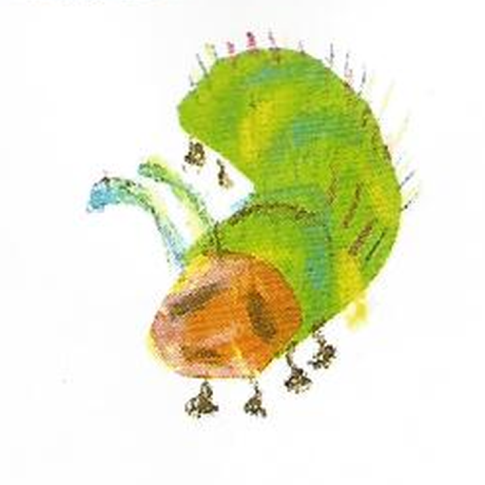 Aujourd’hui c’est dimanche.
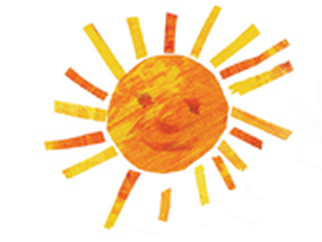 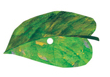 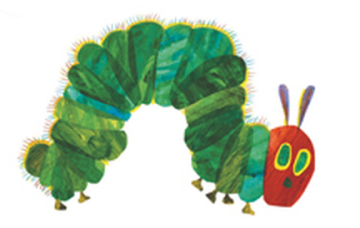 une grande feuille.
Je mange
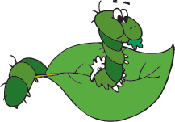 Miam miam, c’est délicieuse!
Maintenant je suis
une GROSSE chenille!
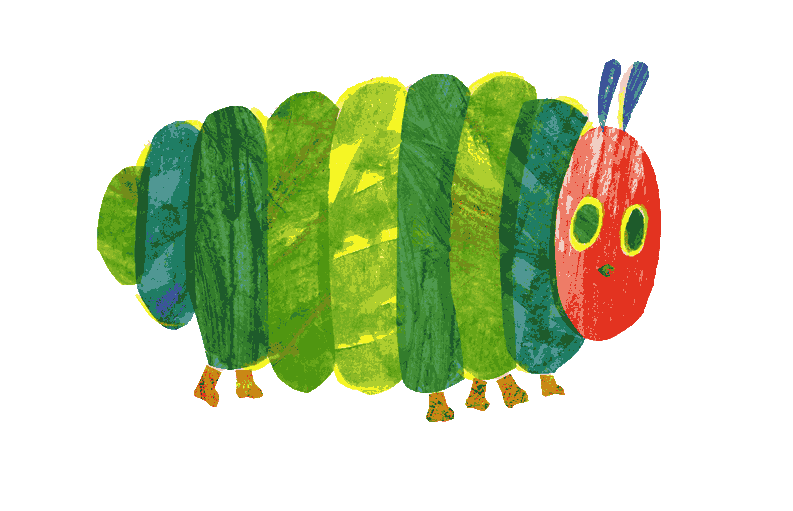 Je fais un cocon.
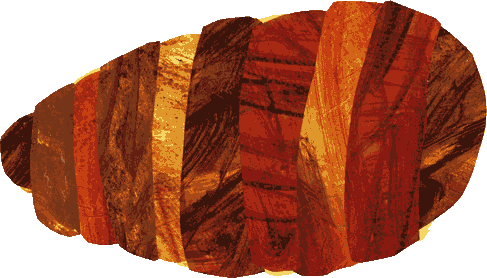 Mais après des semaines…..
Maintenant je suis
un grand et joli papillon !
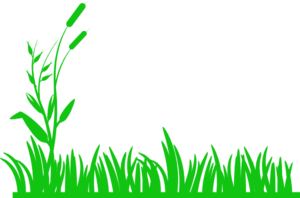 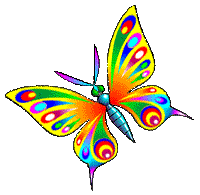 C’est 
la fin!
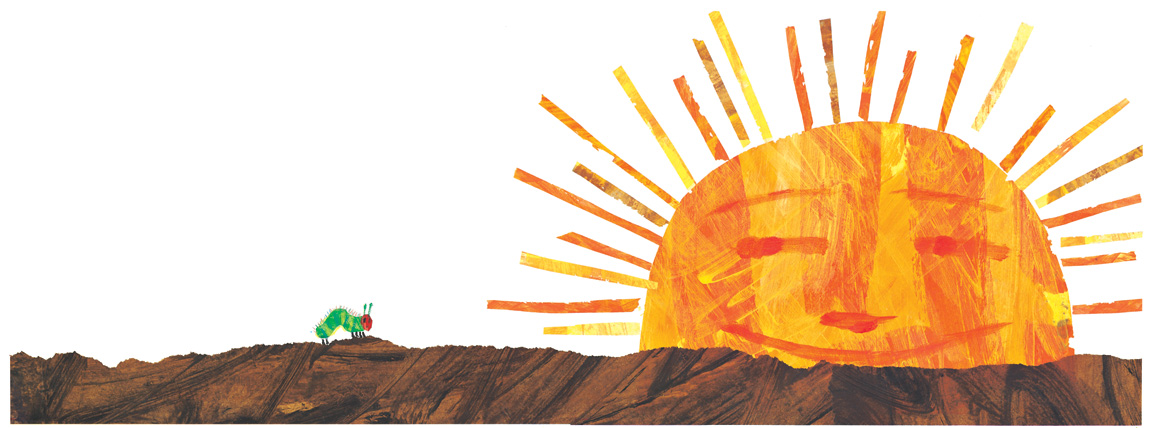 Demande à ta partenaire:

Qu’est-ce que tu préfères manger?

Qu’est-ce que tu détestes manger?

Qu’est-ce que tu aimes manger pour le petit déjeuner?

Qu’est-ce que tu aimes manger pour le déjeuner?

Qu’est-ce que tu aimes manger pour le dîner?
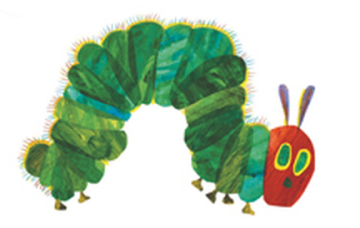